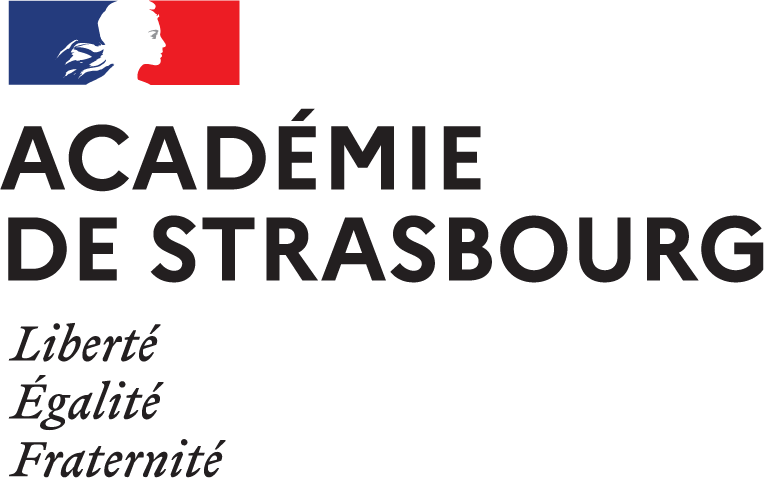 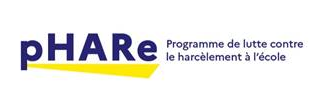 Protocole de lutte contre le harcèlement pHARe – école ……
4
Année scolaire : 2021/22
Membres de l’équipe ressource pHARe de circonscription :
IEN, …
1
2
3
5